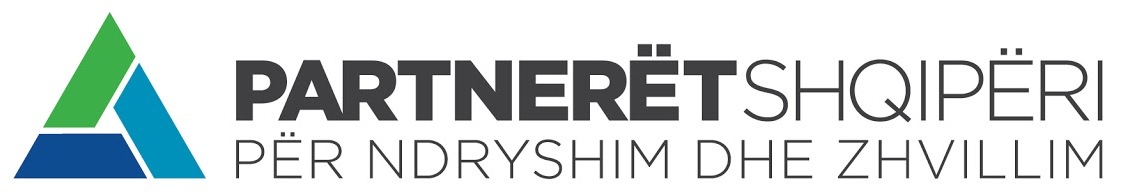 Business Model Canvas – Konkursi i Bizneseve të Gjelbërta 2025[Emërtimi i Idesë së Biznesit]